nmCRPC
Case details and discussion plan
The patient is71-year-old and has underlying diabetes and hypertension. Additional parameters included:
PTCA and stenting
Presented 10 years ago to another hospital with PSA 10, 
Biopsy revealed a Gleason 3+4 cancer
received EBRT + ADT
Patient detailing
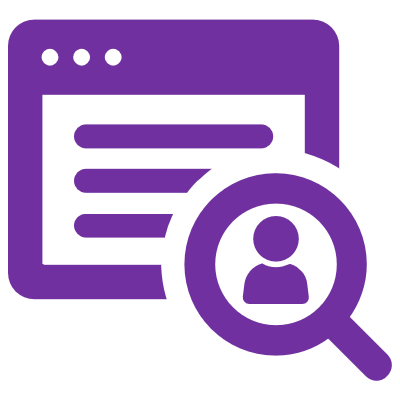 Discussion: How would you treat this patient?
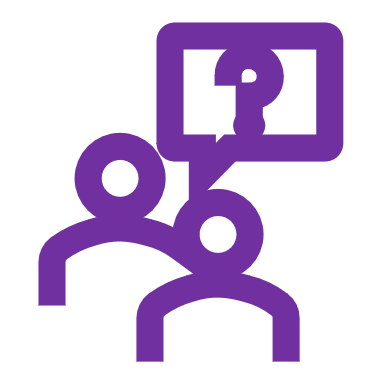 Salvage prostatectomy
Surgery
EBRT + ADT
OR
OR
OR
Apalutamide
Enzalutamide
OR
EBRT: External beam radiation therapy
Panelist insights- Case Progression
Experts shared regional insights about rational management of this case and choice of treatment for such patients.
ADT was stopped after 3 years. 
PSA started to creep up and he was restarted on ADT 
PSA was at 0.3 on ADT but since July started to creep up
Current PSA 2.1, Testos 0.3 nmol/L
How would you approach patients in terms of counseling?
Salvage prostatectomy
Apalutamide (Spartan)
Enzalutamide (Prosper)
Darolutamide (Aramis)
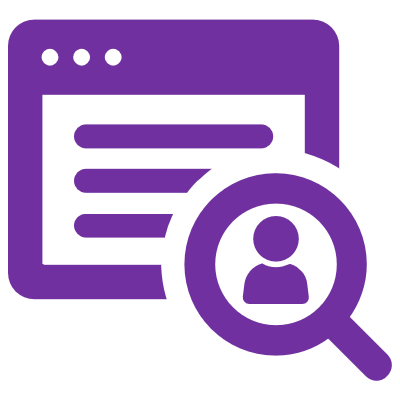 Case Progression
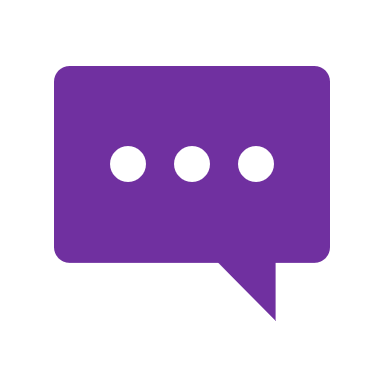 Every patient I have seen has received ADT for three years, I have not come across anyone who has received it for one and a half years. I believe guidelines suggest for not very aggressive cancer.
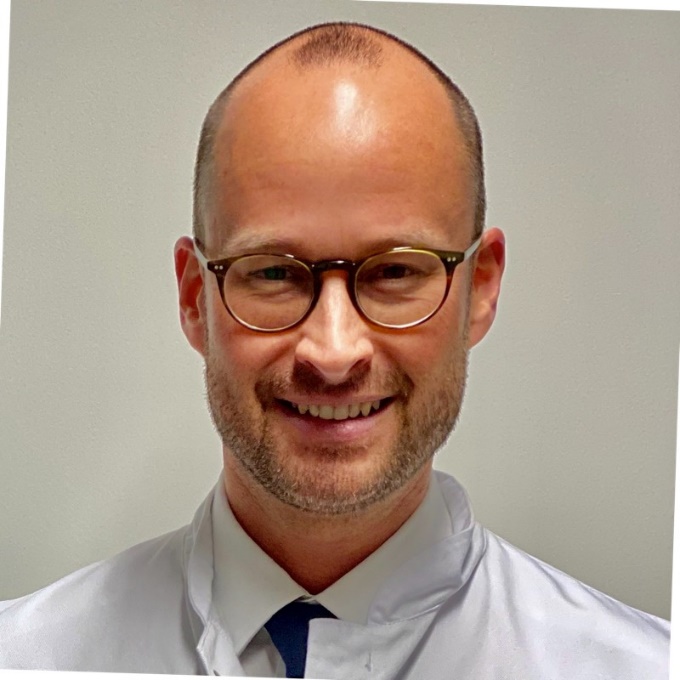 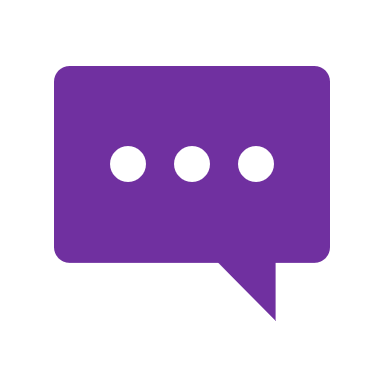 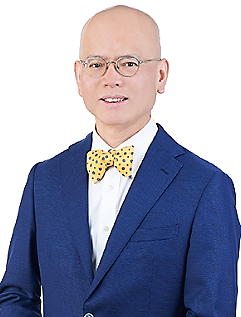 If he is a nmCRPC patient, according to the definition we would have approval for all three substances but only in high-risk situations where the PSA doubling is less than 10 months. Important to discuss with the patient. Incase of salvage prostatectomy, I would schedule this patient with a PSMA PET CT to see if there are any lesions outside the prostate. This has an implication on the other treatments when there is metastatic disease as the only approved substance here is enzalutamide incase of mCRPC
Dr. Loh Chit Sin
Prof. Axel S. Merseburge
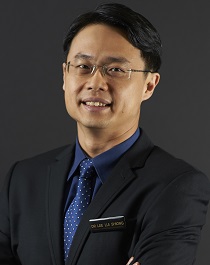 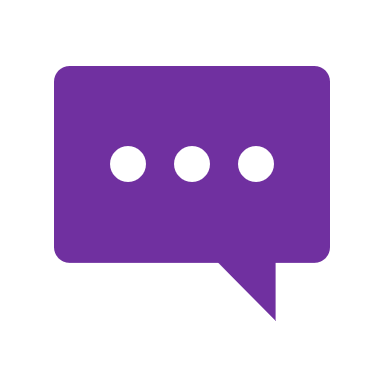 Most people will say at least two years. Off label it can be shortened to 12 to 18 months.
Dr. Lee Lui Shiong
Every patient I have seen has received ADT for three years, I have not come across anyone who has received it for one and a half years. I believe guidelines suggest for not very aggressive cancer.
PSMA PET CT scan was done to make sure all the options are offered to the patient. Prostate was the only lesion that showed with no other lesions outside of prostate. So here we truly have a nmCRPC patient.
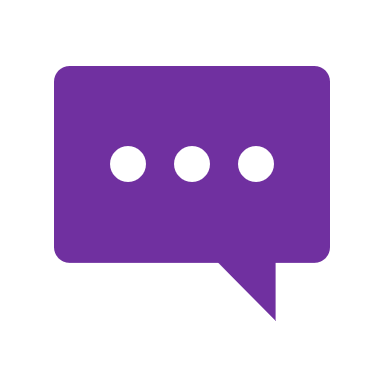 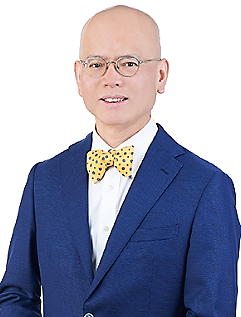 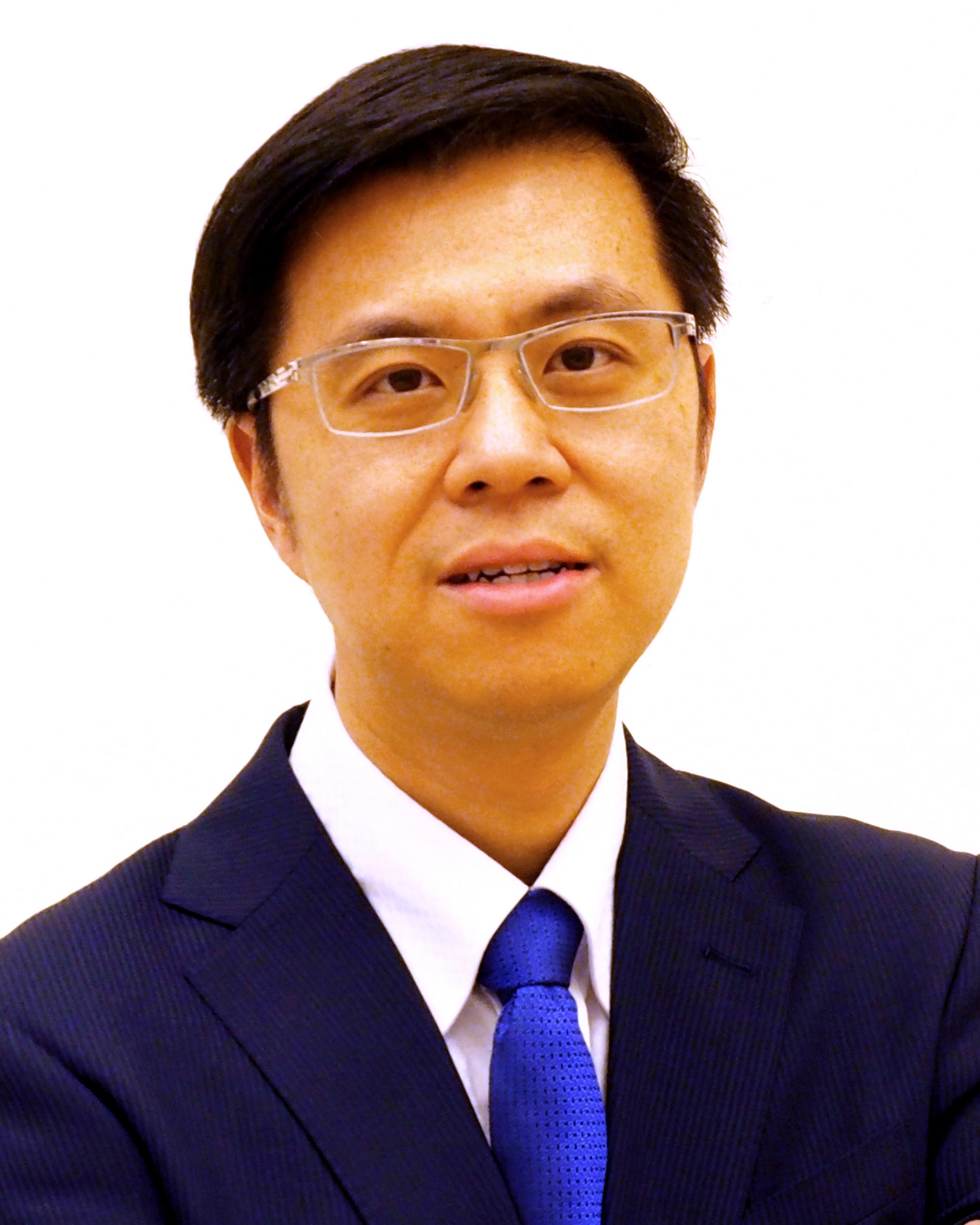 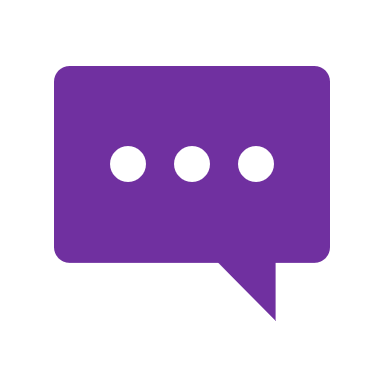 After radiation, most of the time we go to two years, not so common for us to go to three years.
Dr. Loh Chit Sin
A/Prof. Edmund Chiong
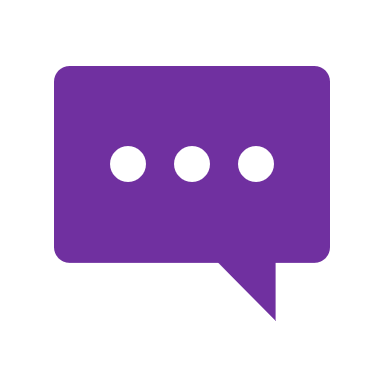 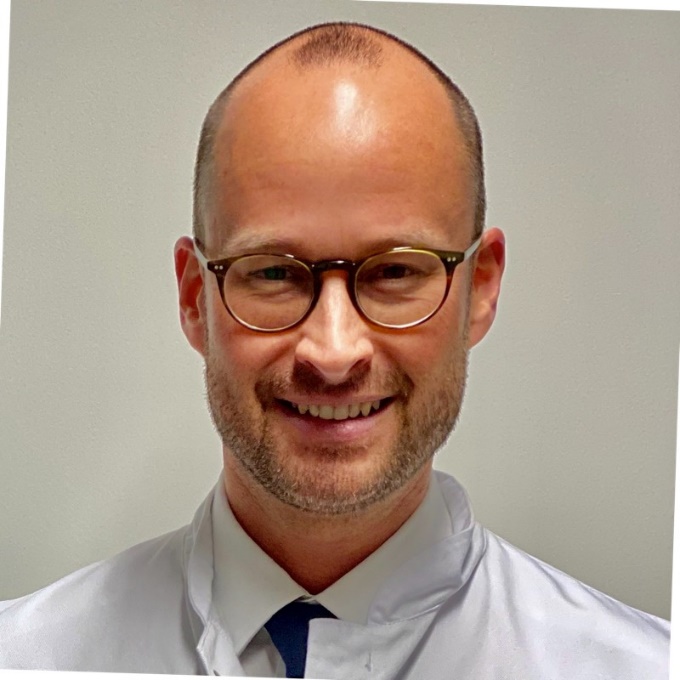 18 months according to the guidelines. There are still recommendations for three years which is stopping now, but at least it should be given for 18 months.
Prof. Axel S. Merseburge
Panelist insights
Experts shared regional insights about rational management of this case and choice of treatment for such patients.
Would you risk and go and take out the prostate? Do you believe we will kill him with prostatectomy 10 years after radiation?
Case Progression
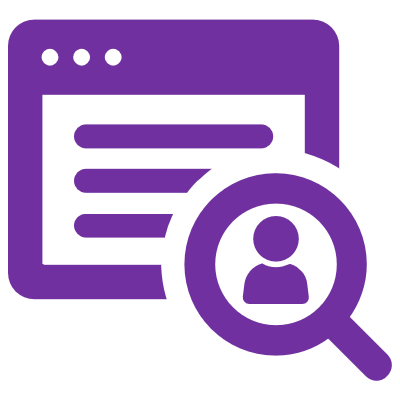 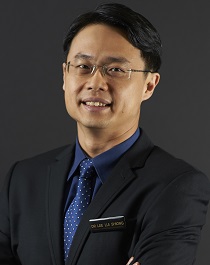 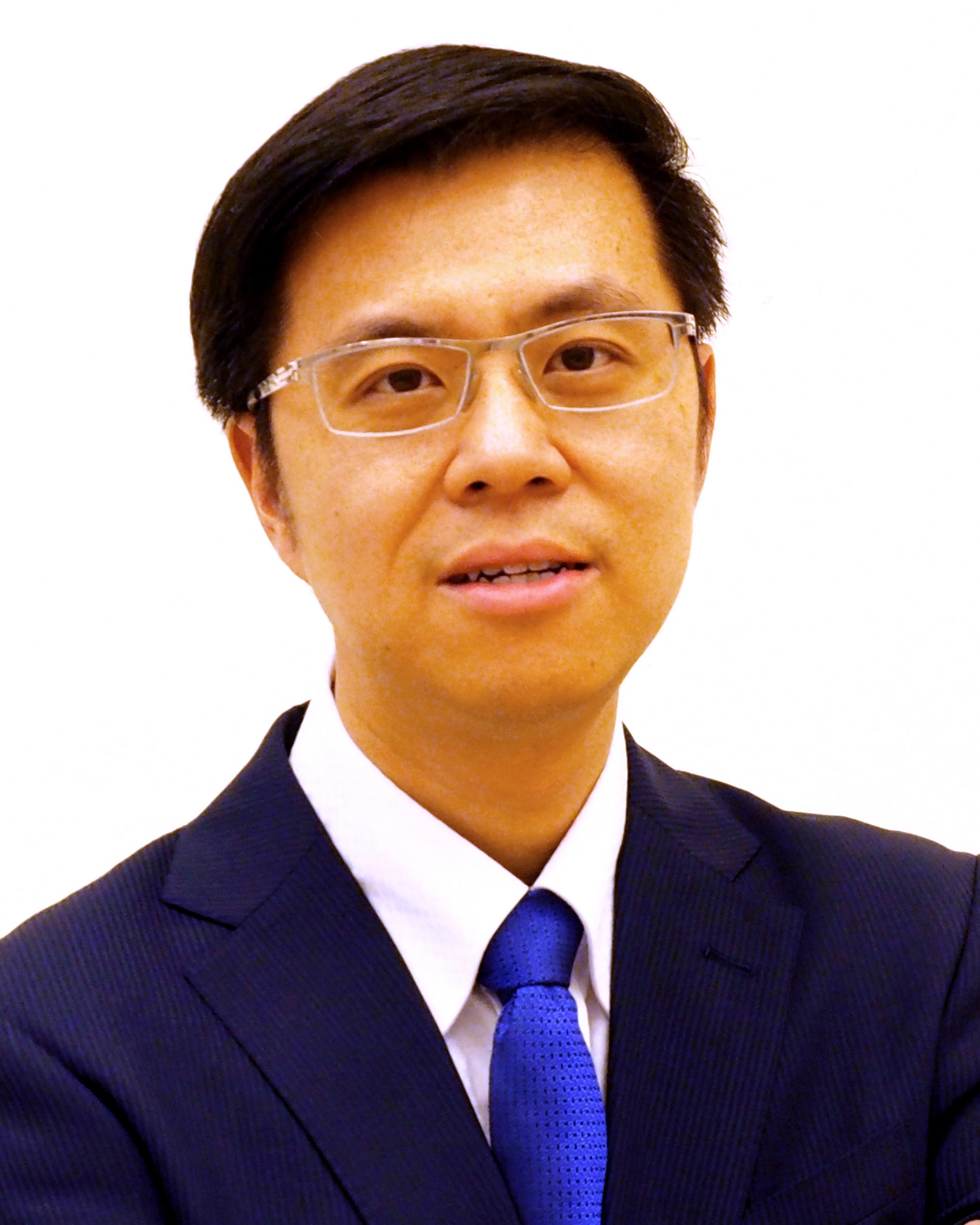 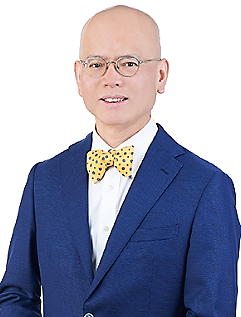 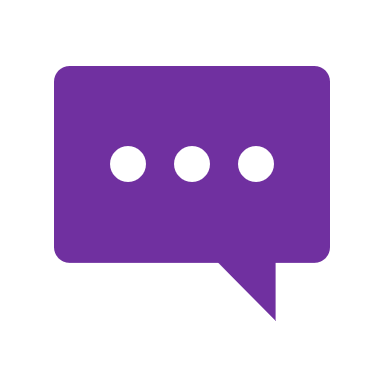 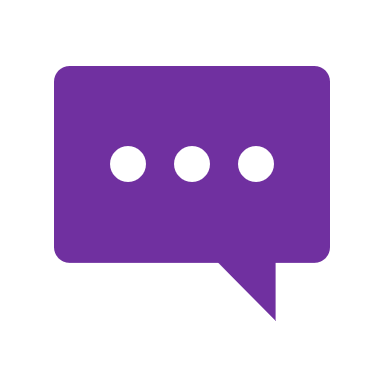 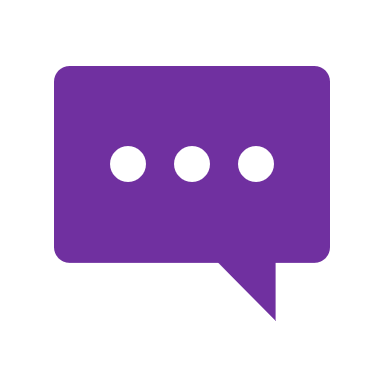 Dr. Lee Lui Shiong
A/Prof. Edmund Chiong
Dr. Loh Chit Sin
In given time this patient will develop micro metastatic disease. It’s hard to calculate PSA doubling time with PSA so low, so doesn’t quite fit for SPARTAN OR PROSPER. Salvage  prostatectomy is an option but need to have a serious discussion with the patient whether he is willing to undertake certain morbidity with salvage prostatectomy with a risk of serious incompetence and other side effects. Could wait a bit longer to fit the criteria for SPARTAN or PROSPER or ARAMIS.
I would advise him against salvage prostatectomy. To be very cautious about doing prostatectomy for men above the age of 70 because they don’t do well functionally, and they are quite miserable if they leak. The risk stratification of his CRPC was discussed.
No salvage prostatectomy for me. PSA free survival for limited duration not likely to be overall survival. Staging will be difficult. Have a survival intense discussion. Not certain that salvage prostatectomy would give an overall survival.
Conclusion: 
In case of nmCRPC, as per the guidelines ADT can be given upto 18 months after radiation.
Incase of salvage prostatectomy, it is important to schedule this patient with a PSMA PET CT to see if there are any lesions outside the prostate.
Salvage prostatectomy is not recommended for patients above 70 years of age as they don’t do well functionally.
THANK YOU!